Ж
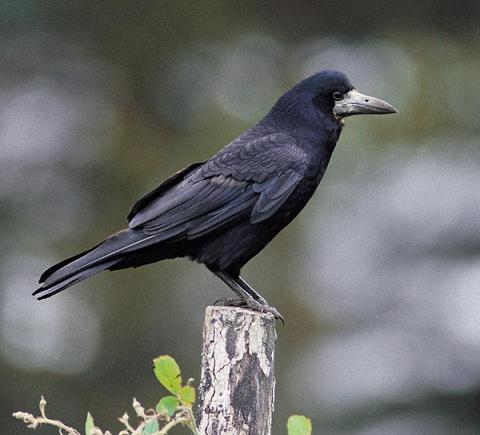 О
А
К
АНТОНИМЫ
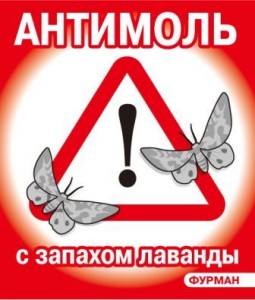 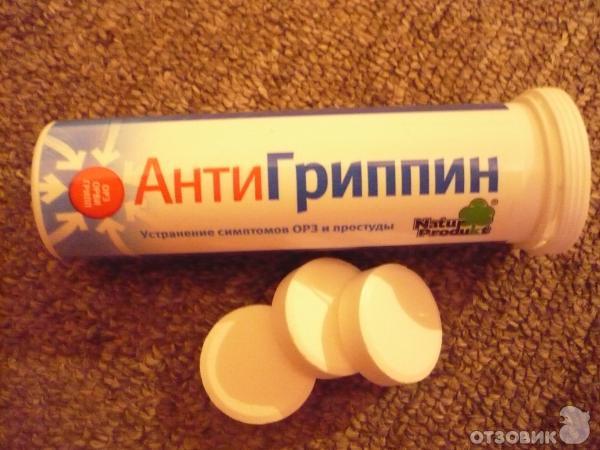 Антонимы – это слова, 
противоположные по  смыслу
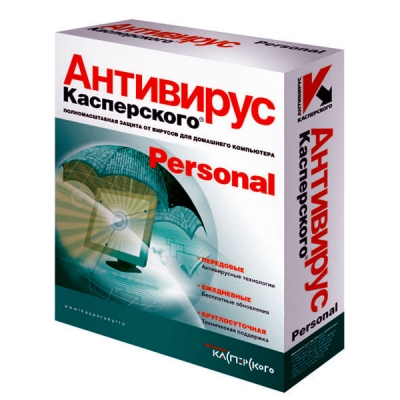 Анти – «против»
Iвариант                    IIвариант
прилаг.             прилаг.                 прилаг.         прилаг.
Левый – правый          Широкий – узкий

      глаг.                 глаг.                      сущ.        сущ.
Найти – потерять      День - ночь
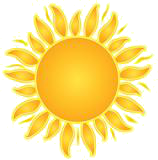 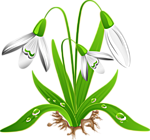 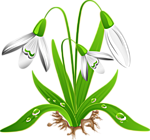 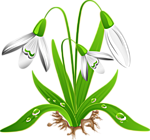 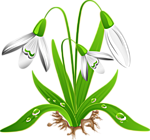 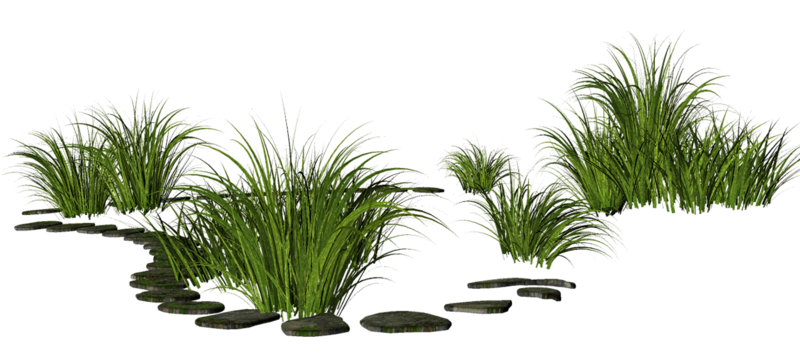 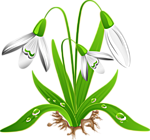 Сегодня радостное весеннее утро.    Проснулись деревца.   Быстрые ручейки бегут
  между кочек.    
       Наконец-то, пришла весна!